Aula 2

QGIS 

Interface e criação de mapas
QGIS 3.4
http://www.qgis.org/en/site/
Por quê QGIS?
É gratuito: não tem custos.
É livre: é possível incluir funcionalidades extras sem ter que esperar pela nova versão.
Está em constante desenvolvimento, uma vez que qualquer pessoa pode adicionar novas ferramentas e melhorar as existentes.
Ajuda (especialmente, entre usuários do QGIS) e documentação disponível.
Cross-platform – QGIS pode ser instalado em MacOS, Windows e Linux
A interface
Clique no ícone do QGIS ou no botão iniciar para abrir o programa.
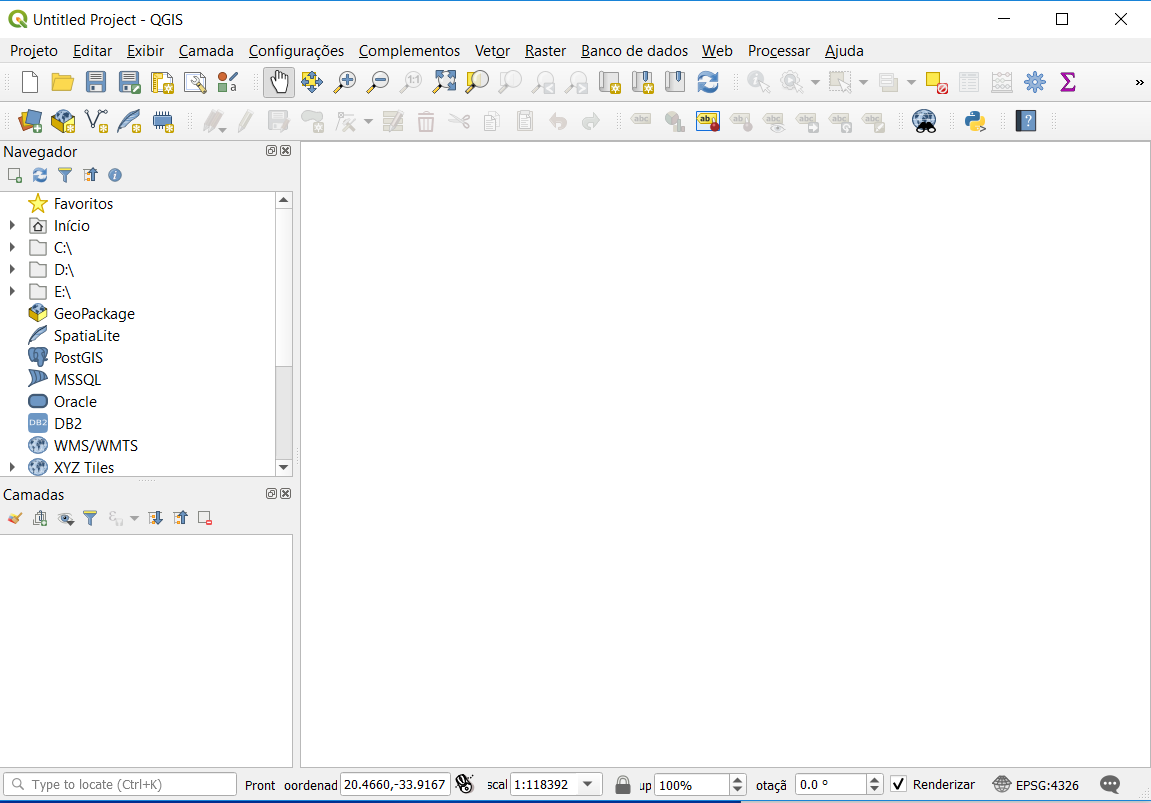 Clique no botão “Gerenciador de fontes de dados”
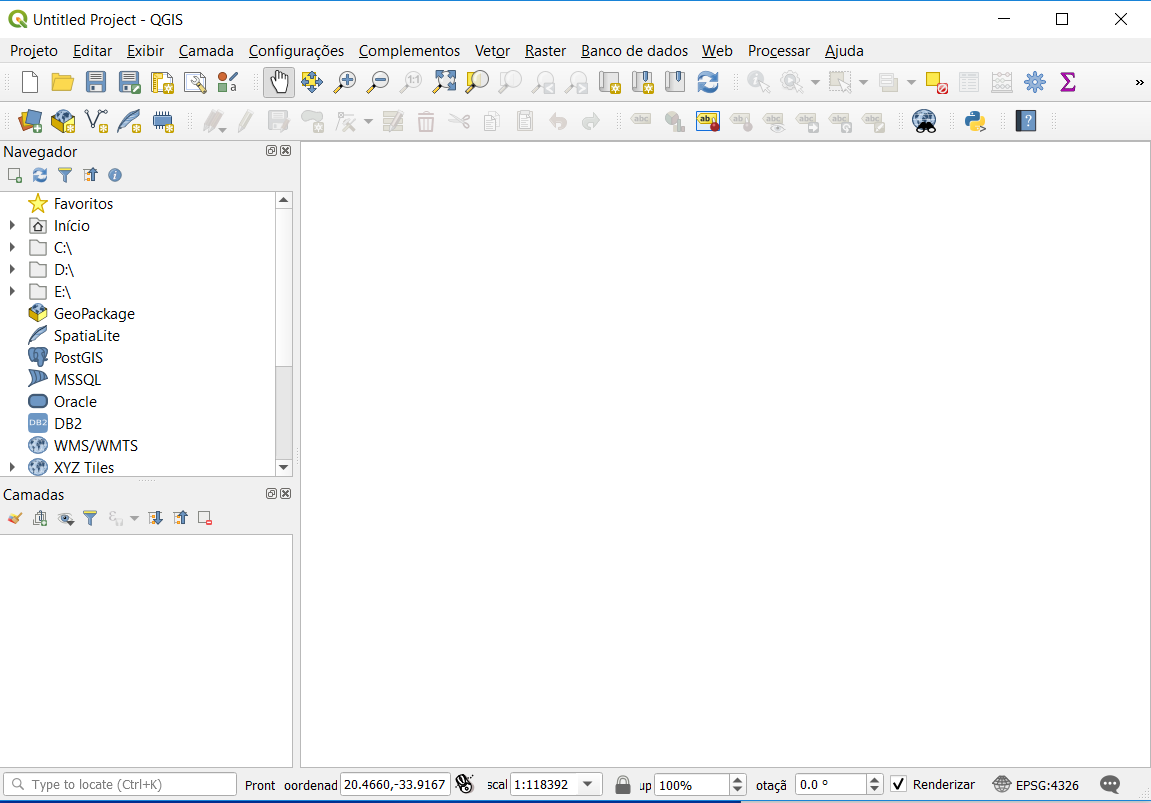 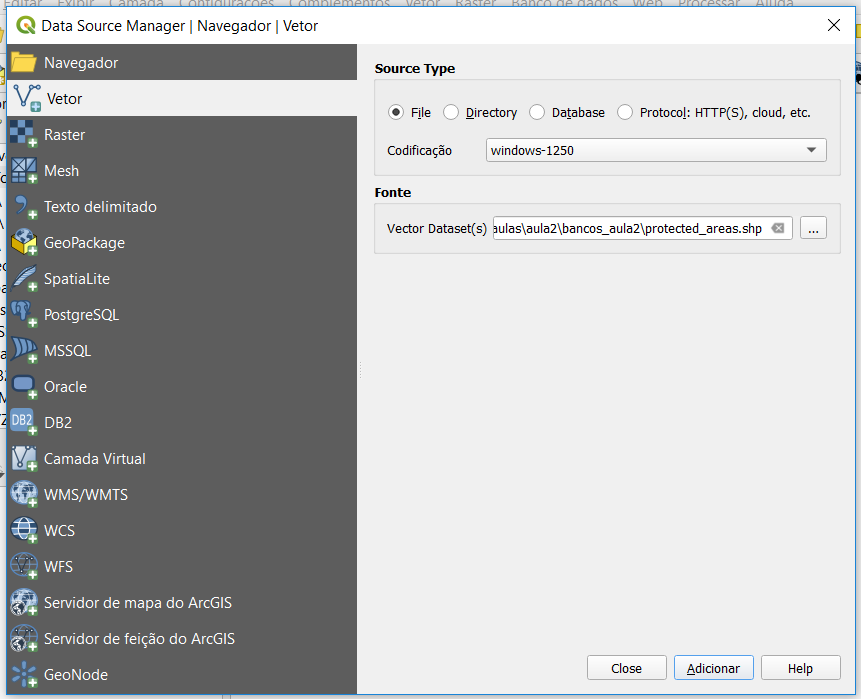 Na tela “Data source maneger”, escolha “Vetor”, codificação “Windows 1250 , em fonte, escolha, na pasta bancos_aula2, o arquivo “protected_areas.shp”. Clique em “Adicionar” e depois em “close”.
Temos o nosso primeiro mapa aberto!

Podemos ver as feições de “protected_areas na tela principal do QGIS.

Também está discriminada no Painel de Camadas.
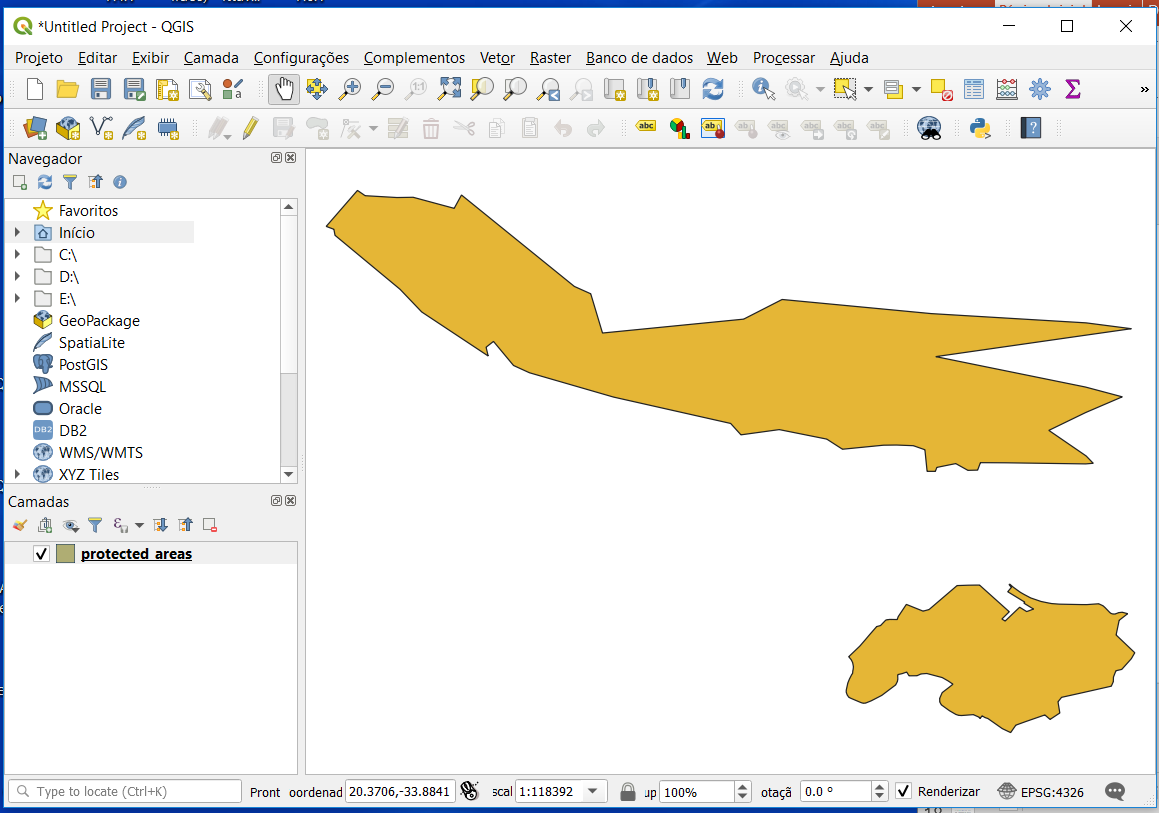 Agora vamos salvar o projeto, clicando no botão “Salvar projeto como”.

Escolha um diretório, nomei o projeto como “mapas_basicos”, escolha “*.qgs” e em “Salvar”.
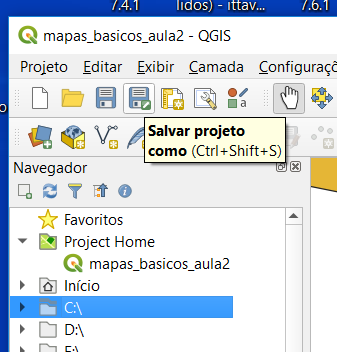 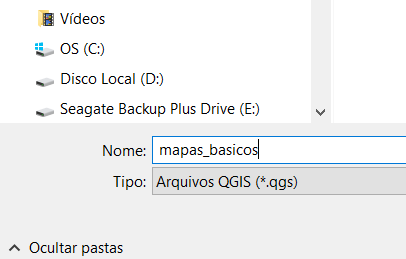 Agora temos o nosso projeto salvo!

Agora vamos abrir os mapas (ou camadas) “places.shp” e “rivers.shp” no mesmo projeto e salvar o projeto novamente.

Clicar nos dois shapes permite abri-los simultaneamente.
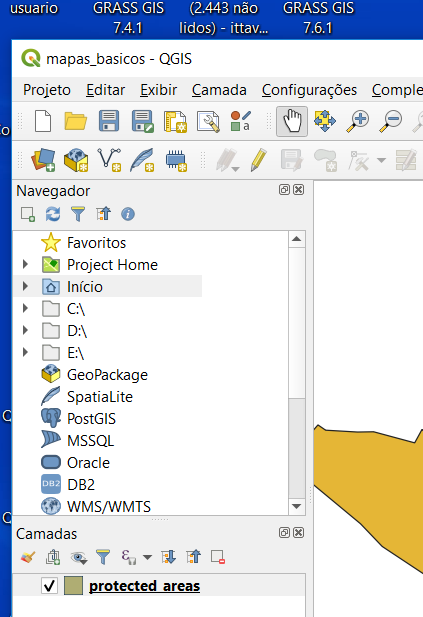 Clicar no botão “Ver tudo” para ver as camadas em todas as suas extensões.
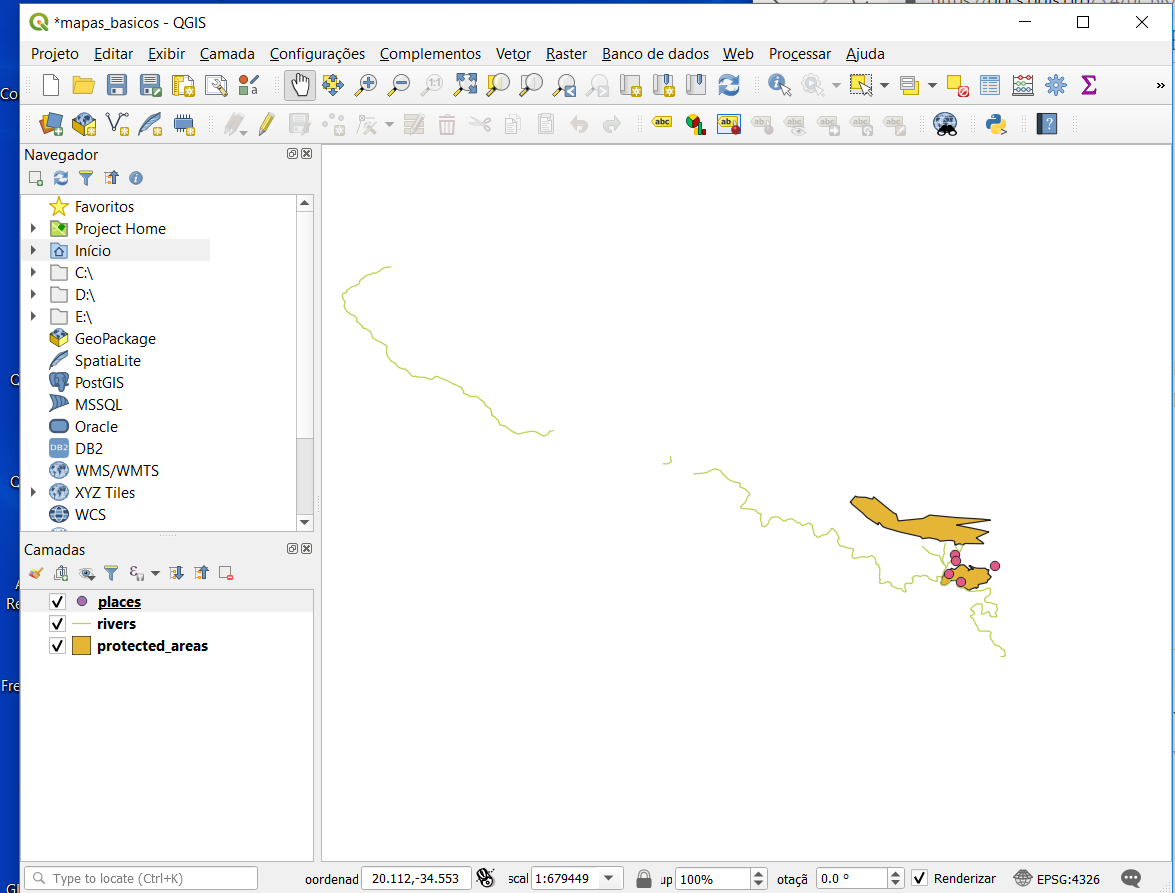 Visão geral da interface
Dividida em 5 áreas:
1. Lista de camadas (layers)/Painel de busca
2. Barra de Ferramentas
3. Tela do mapa
4. Barra de Status
5. Barra de ferramentas lateral
6. Barra de localização (acesso com Ctrl+K)
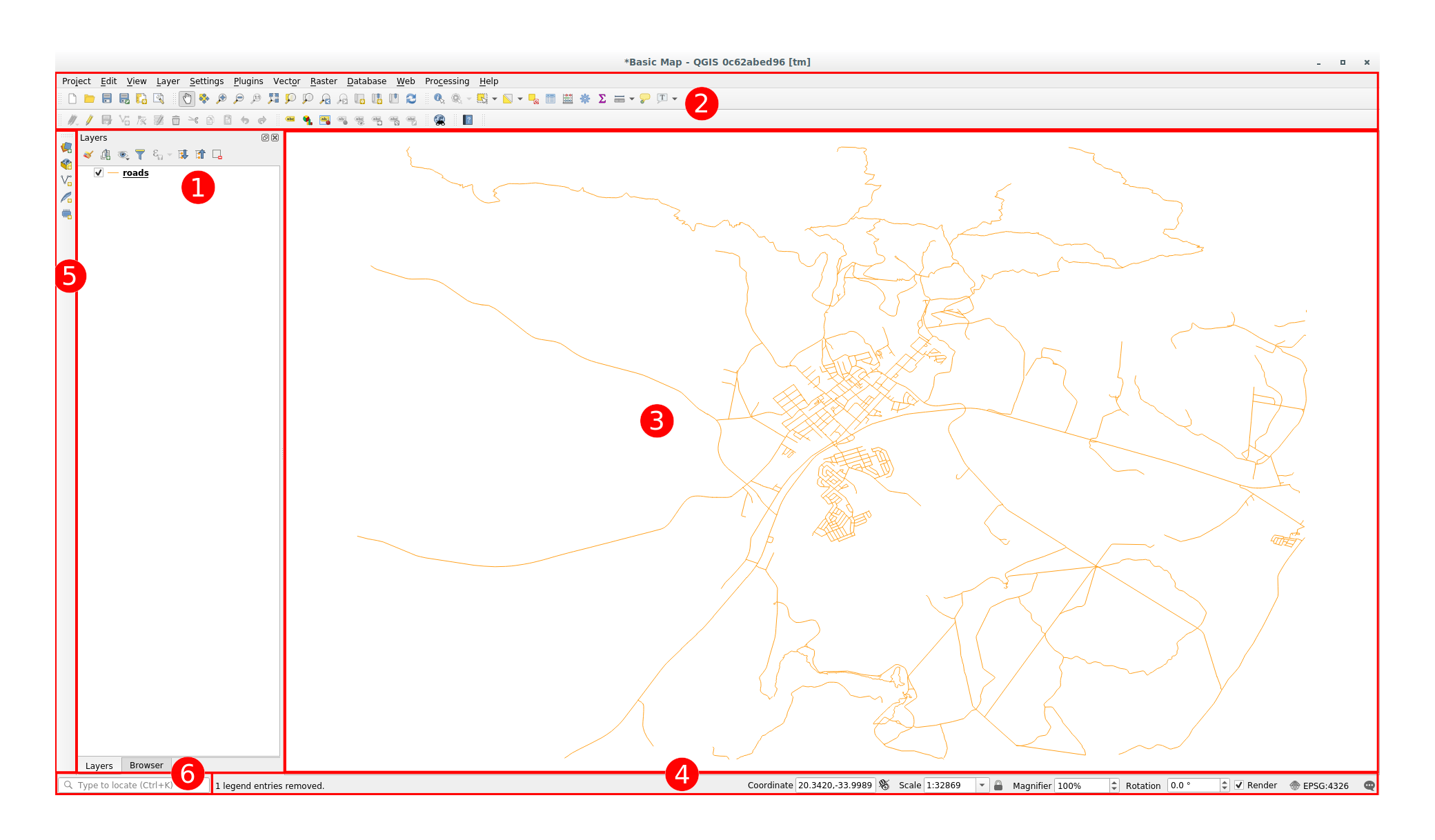 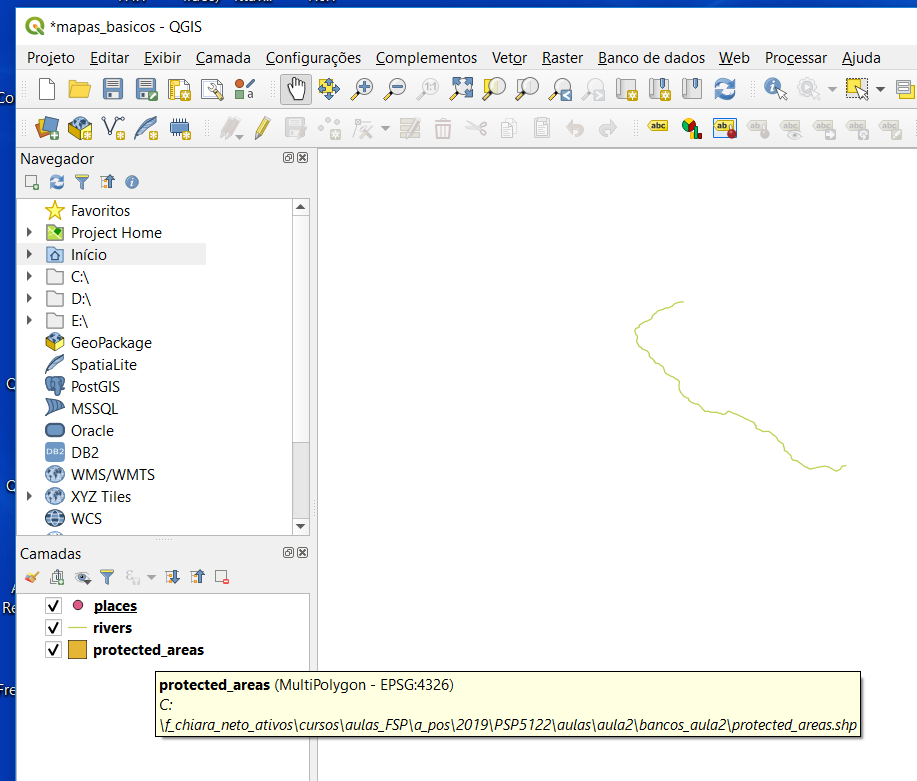 Lista de camadas
Visualização de todas as camadas disponíveis
Expandir itens colapsados 
Informações básicas (passar mouse sobre cada camada)
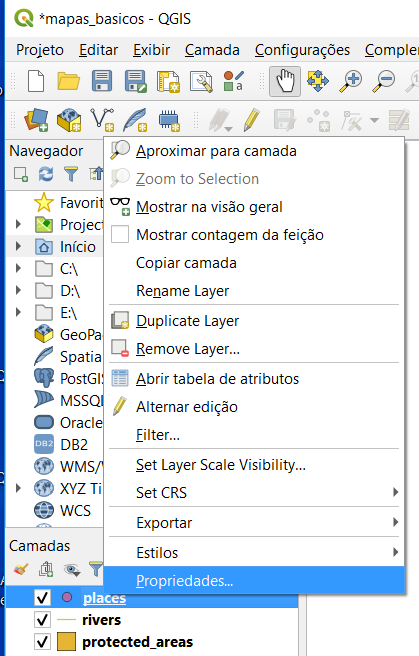 Clicar com o botão direito sobre uma camada abre uma série de opções relatives a ela.

(Identificar o que pode ser acessado e feito)
Navegador
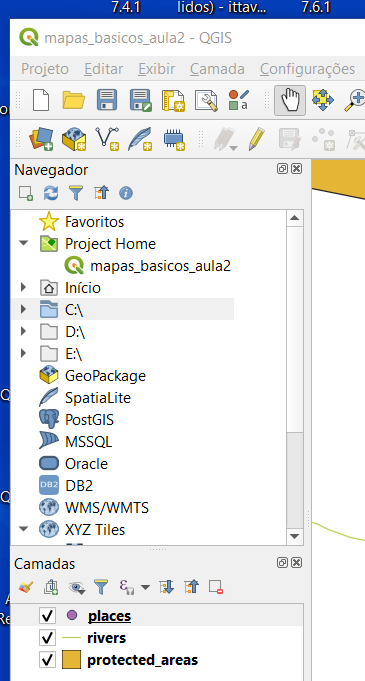 Permite navegação nos bancos de dados e ter acesso a arquivos vetoriais (.shp, p.ex.), outros bancos de dados (Oracle, p. ex.), dados do GRASS, etc.
Acesso ao projeto e a suas camadas – passar o mouse sobre o projeto mostra seu endereço; acesso rápido suas camadas.
Barra de ferramentas
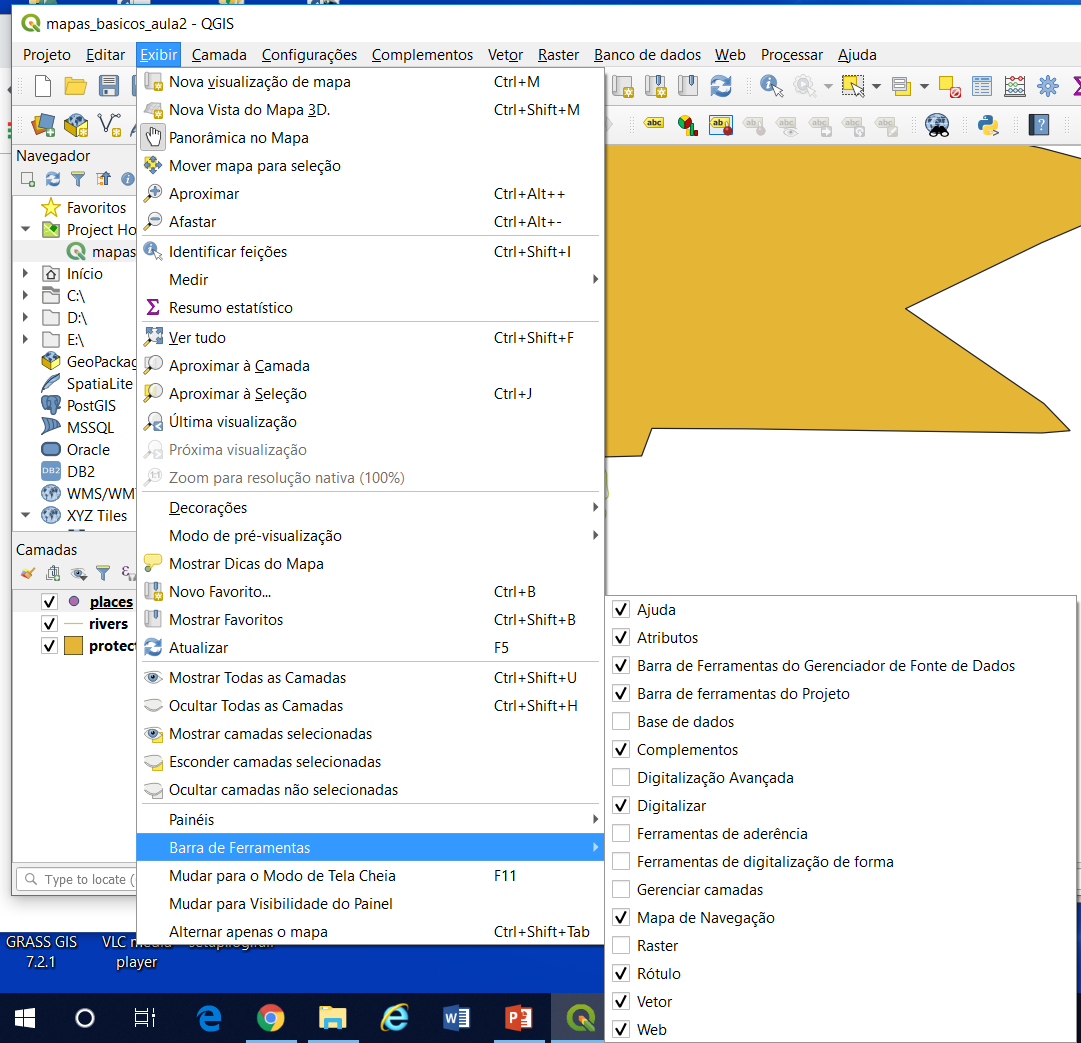 Permite salvar, carregar, imprimir, iniciar um novo projeto, etc (dar olhada geral!) – as mesmas funções estão nos menus

Pode ser customizada: Exibir > Barra de ferramentas
Tela do mapa
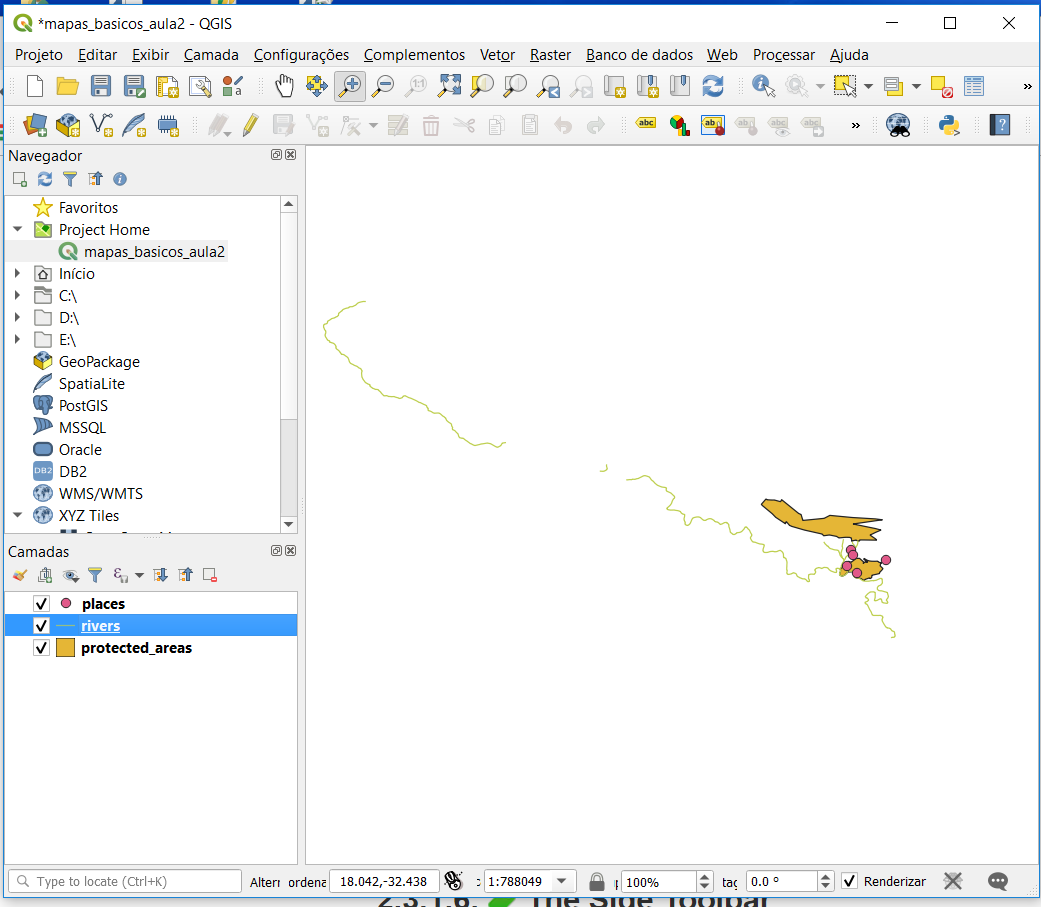 Lugar em que as camadas são mostradas

Permite interagir com as camadas visíveis: dar zoom, mover o mapa, selecionar feições, etc
Barra de Status
Mostra informações sobre o mapa corrente, permite ajustar a escala do mapa, permite ver as coordenadas do posicionamento do cursor no mapa, olhar o CRS, rotacionar o mapa, entre outras funcionalidades.
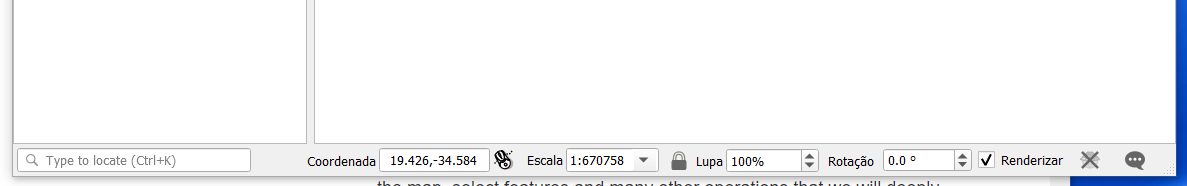 Criação de uma mapa
Dados vetoriais
Pontos, linhas e polígonos em um plano de coordenadas
Objetos são chamados de feições (‘features’)
Atributos dos dados –  ative a camada “rivers” e clique no botão ‘Abrir tabela de atributos’
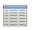 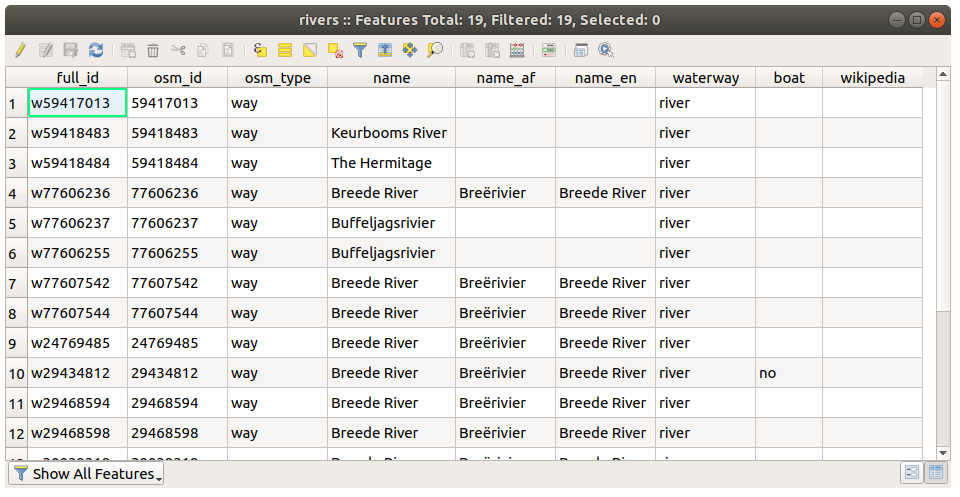 Reordenação de camadas
Na lista de camadas, a camada mais inferior é desenhada primeiro
Mudança nesta ordem – mudança na ordem de aparecimento
Abra a camada ‘water’ 
Reordene as camadas (clicando e arrastando)
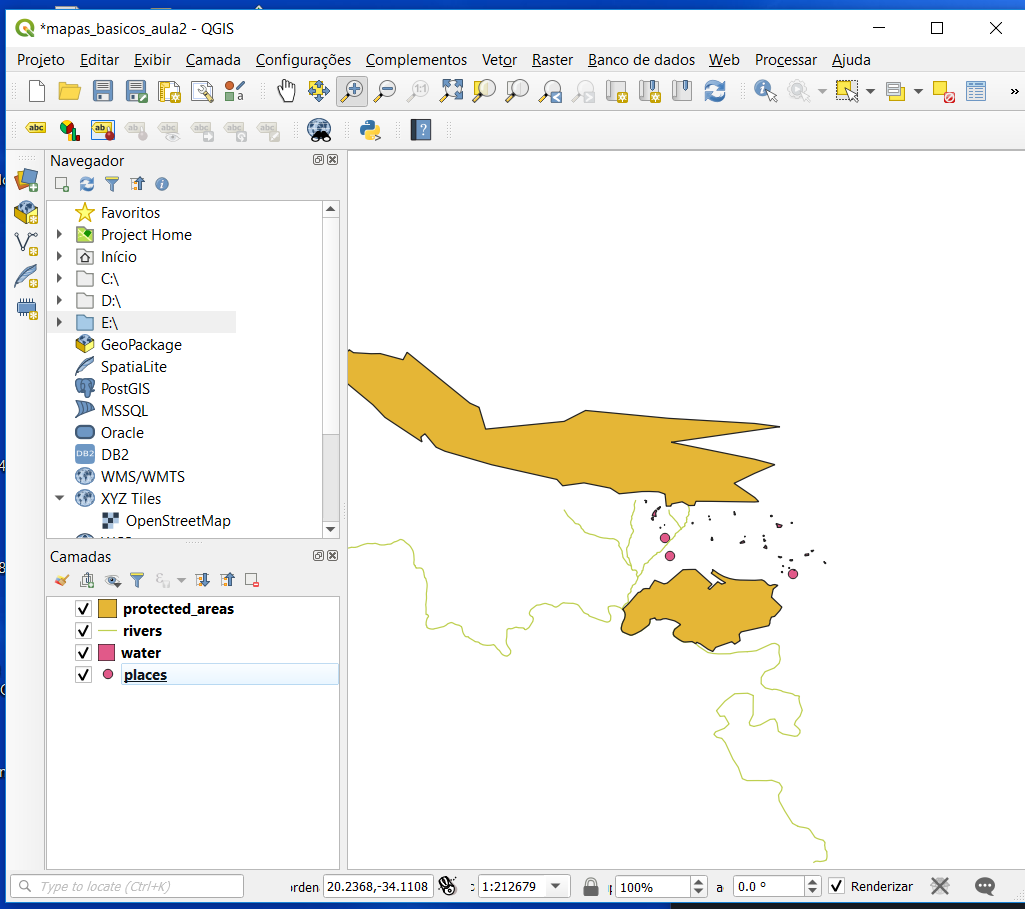 Simbologia: mudança das cores
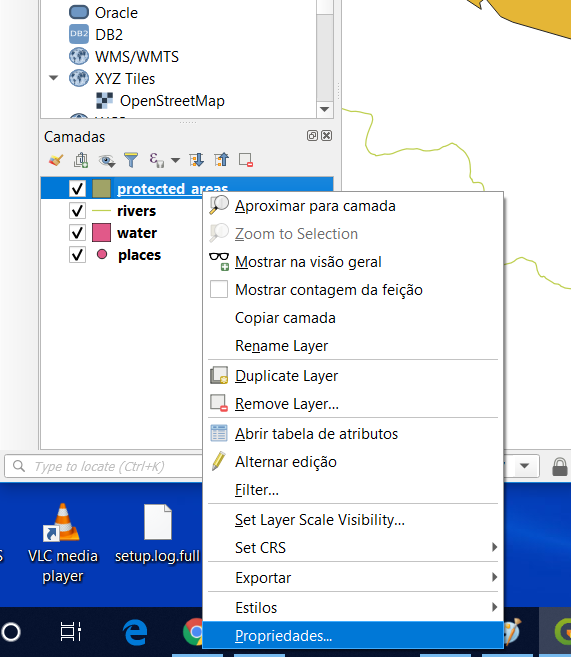 Abra  as ‘Propriedades da camada’ (protected areas), clicando com o botão direito na camada ou dando dois cliques na camada
Clique em “Propriedades” e em “Simbologia”
Também podemos usar o botão
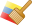 Em “Simbologia”, clique em “Preenchimento Simples” e em “Cor”.

Escolha um tom de cinza para a camada “protected areas” e clique em ok.

Veja que a cor interna da camada “protected areas” ficou na cor cinza.
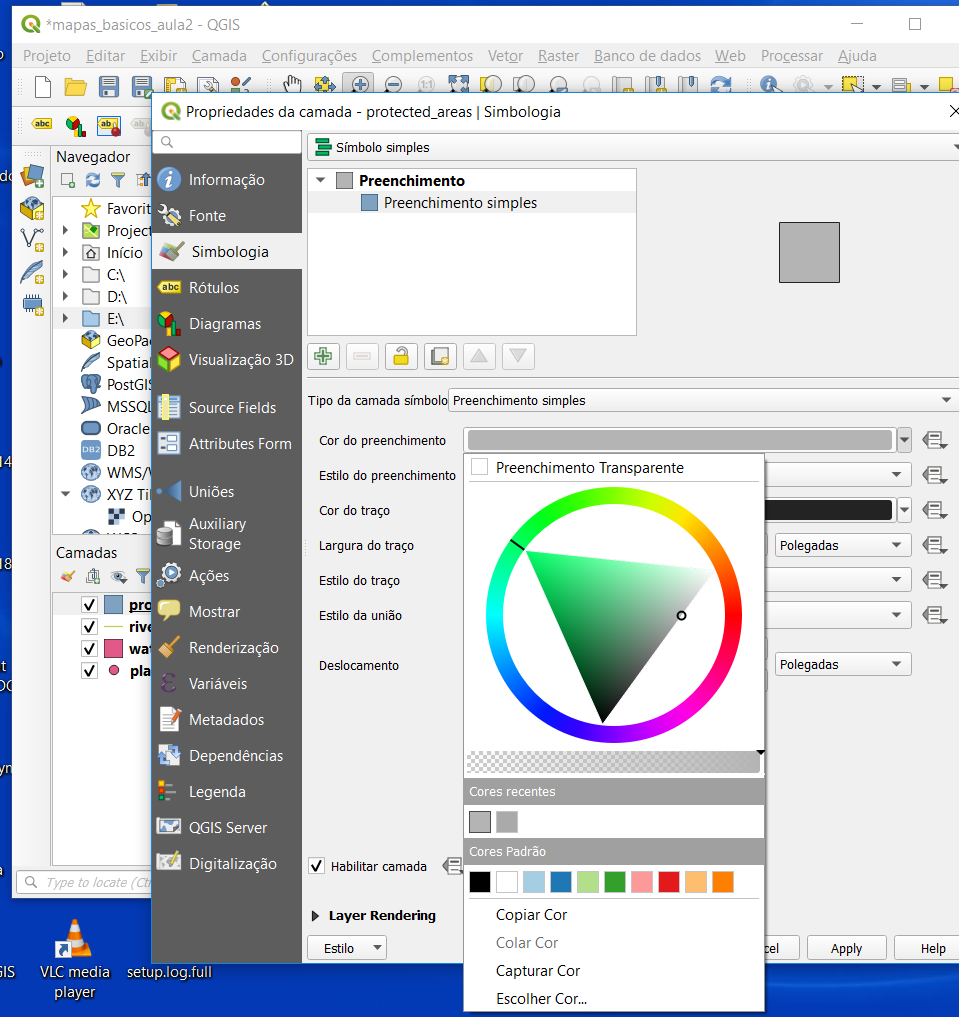 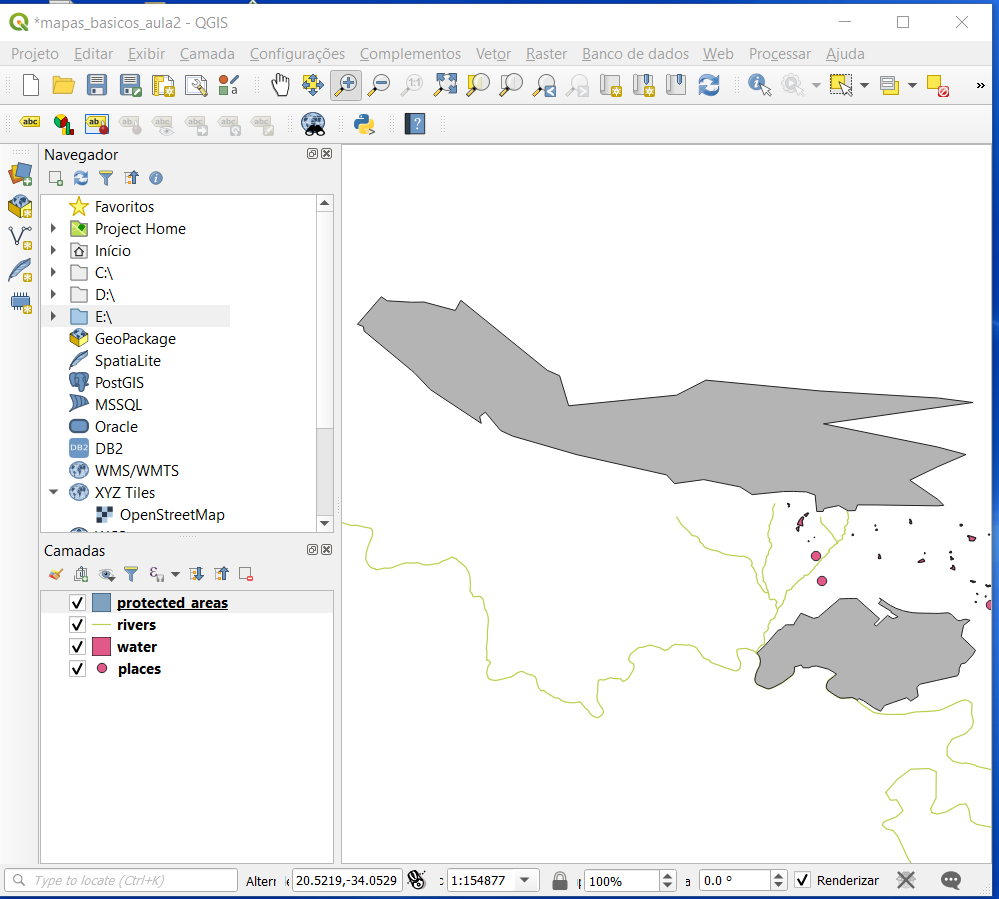 Para deixar a camada “protected areas sem cor, clicar em “Estilo de preenchimento”, escolher “Sem pincel” e clicar em OK.
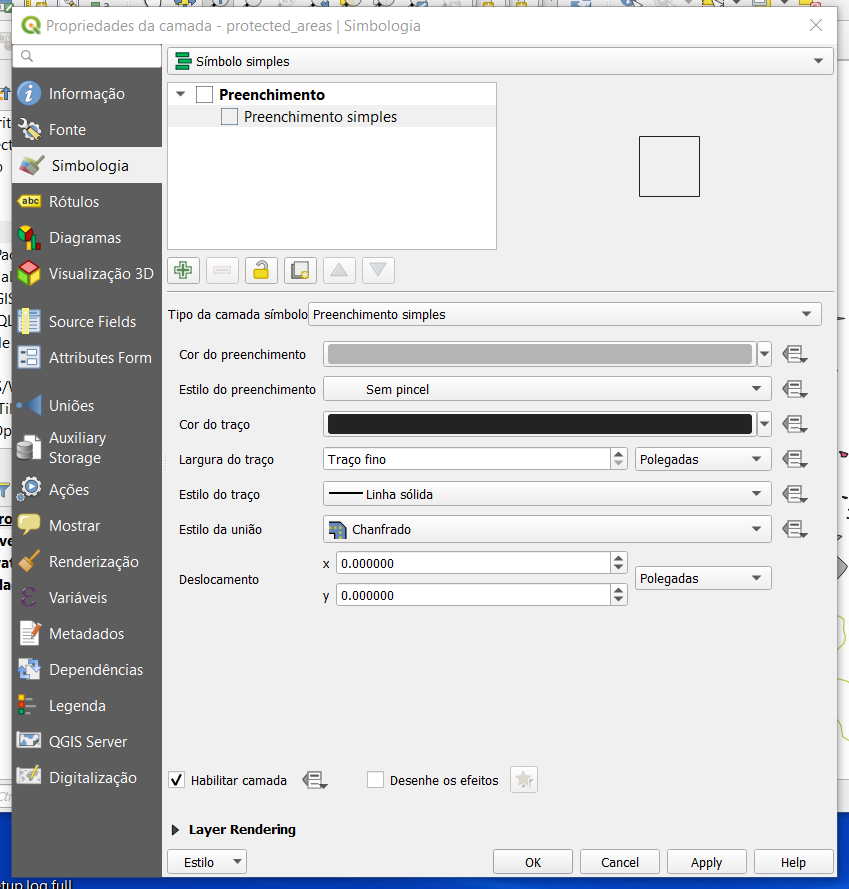 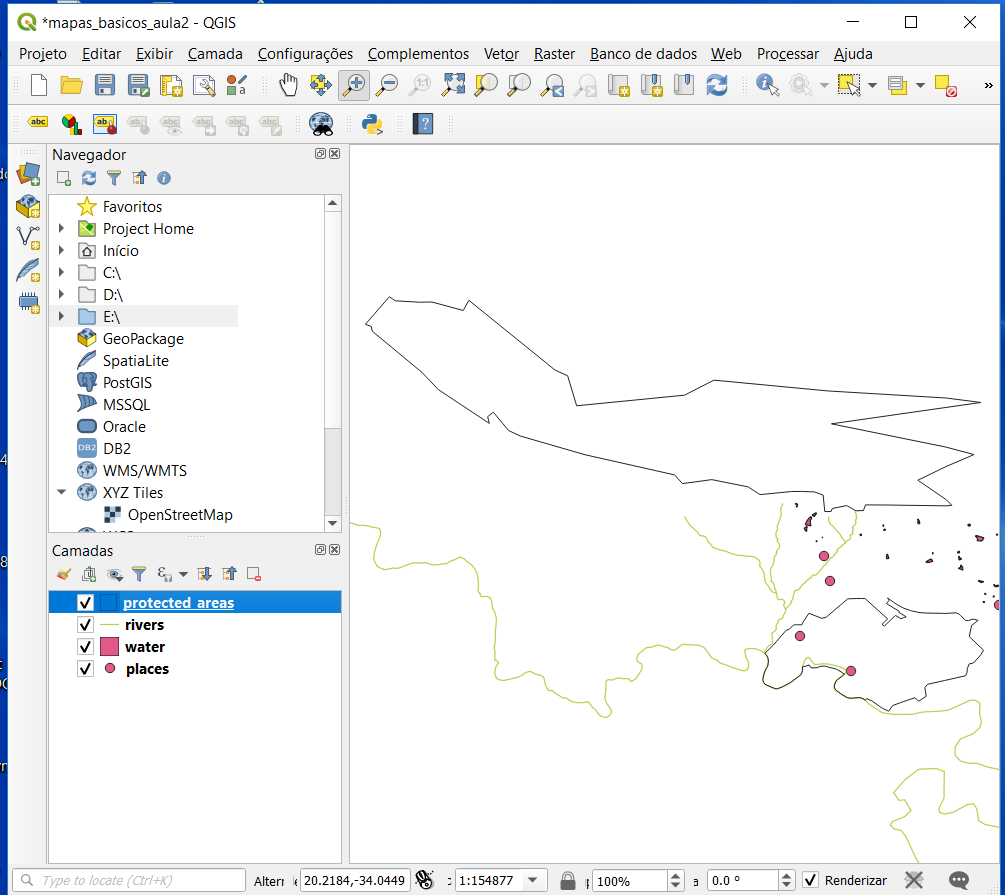 Vamos fazer alterações nossos mapas

Mudar a cor e a espessura da linha que envolve a camada “protected Areas”.

Mudar a cor a espessuar da linha que representa os rios (camada “rivers”) – depois de abrir a aba “Simbologia”, clicar em “Linha simples”
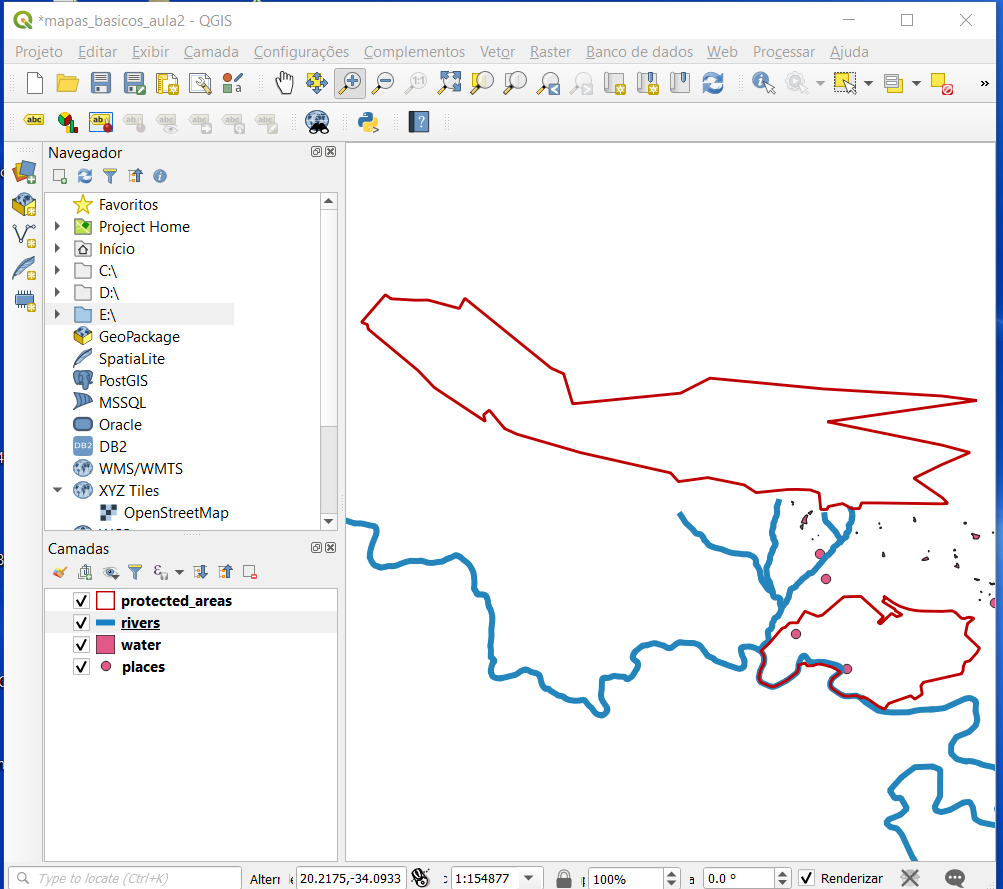 Mudança da estrutura da simbologia
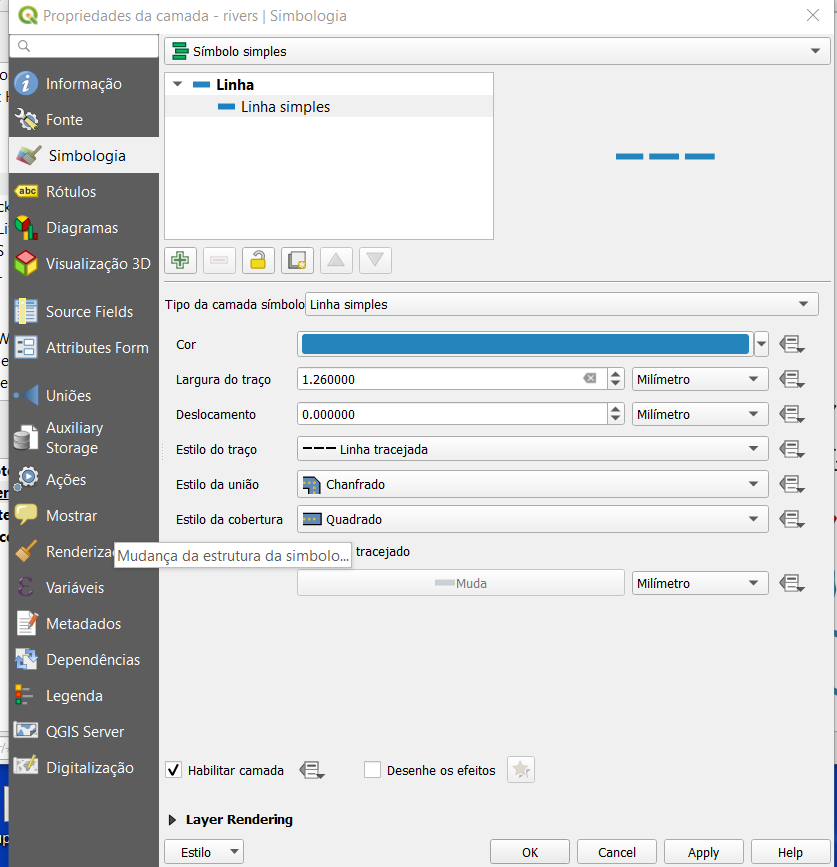 Abra as ‘Propriedades’ da camada “rivers” e escolha “Simbologia”
Selecione, no topo, “Símbolo simples” e clique em “Linha simples”
Em “Estilo do traço” escolha “Linha tracejada” e clique em OK.
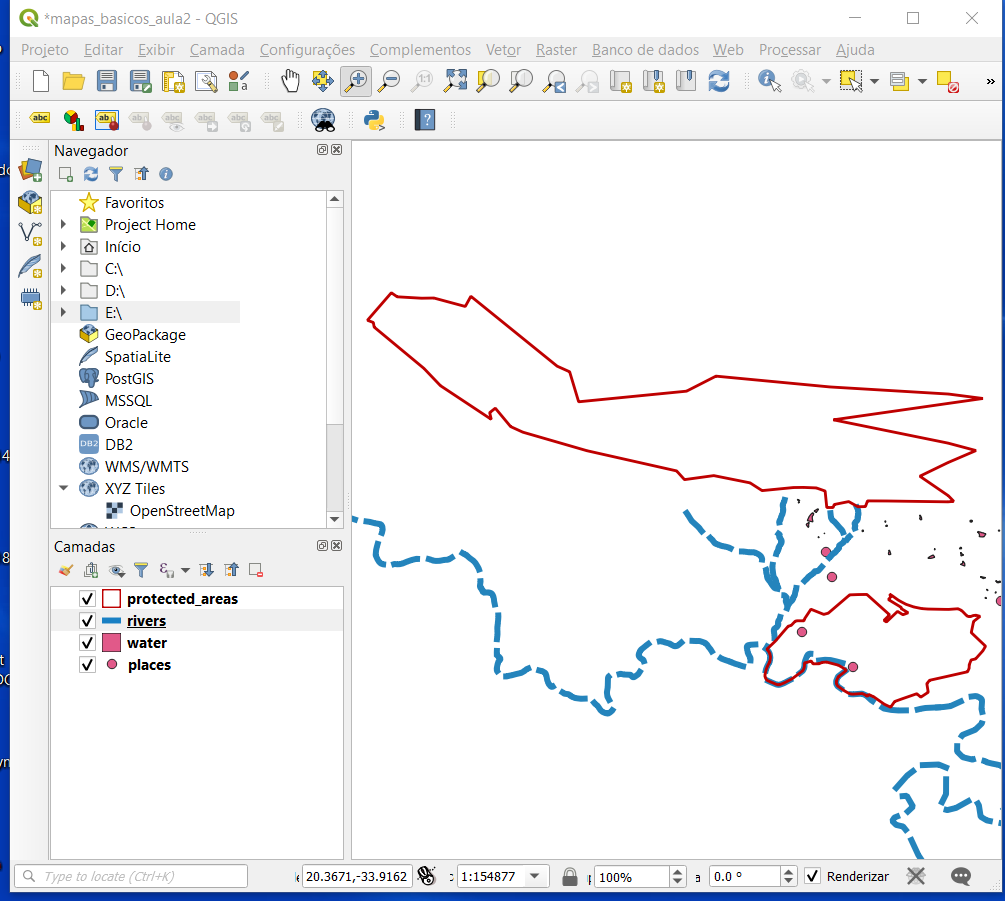 Adicionando camadas de símbolos
Vamos, primeiramente, mudar o estilo do preenchimento da camada “protected areas” para “sólido”.

Agora vamos adcionar camadas de símbolos

Clique novamente na camada “protected areas”, em “Propriedades” e em “Simbologia”

Na opção “Símbolo simples” clique em “Preenchimento” e no botão
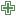 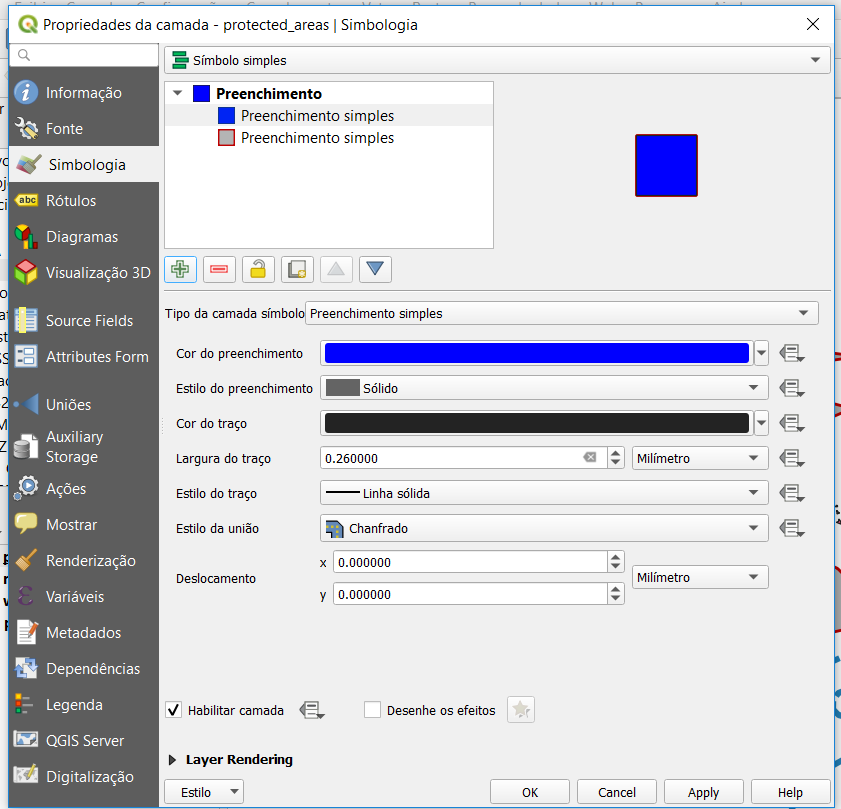 Com isso, uma nova camada de símbolos foi adicionada

Verifique que essa nova camada de símbolos tem preencimento interno em azul e borda preta.

Se mantivermos isso, ela oculturá a simbologia anterior.
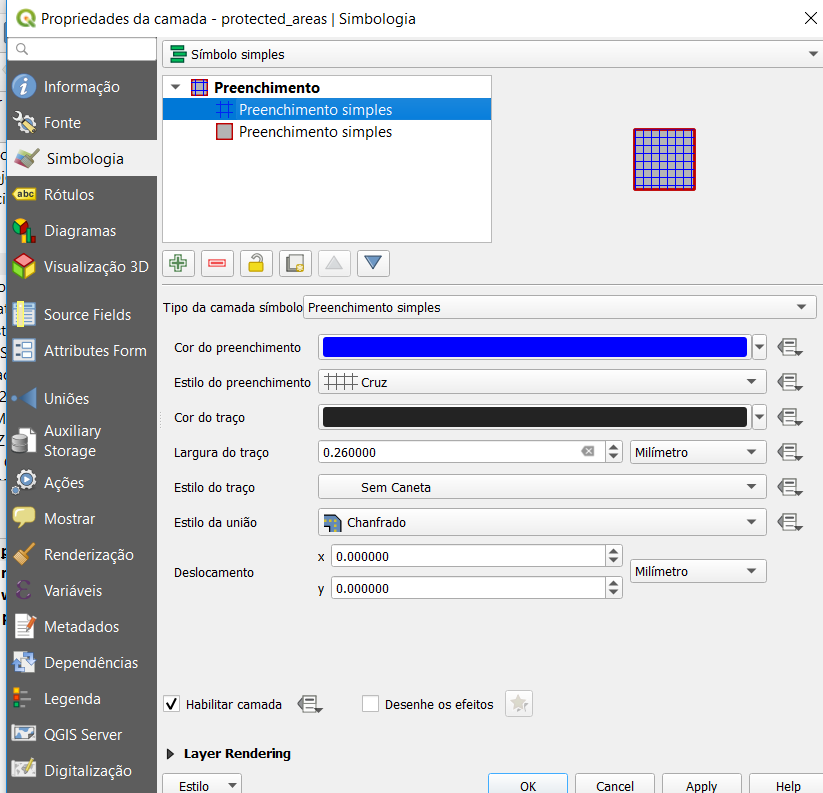 Nessa nova camada de símbolos escolha:

Estilo de preenchimento “Cruz”

Estilo do traço: “Sem caneta”
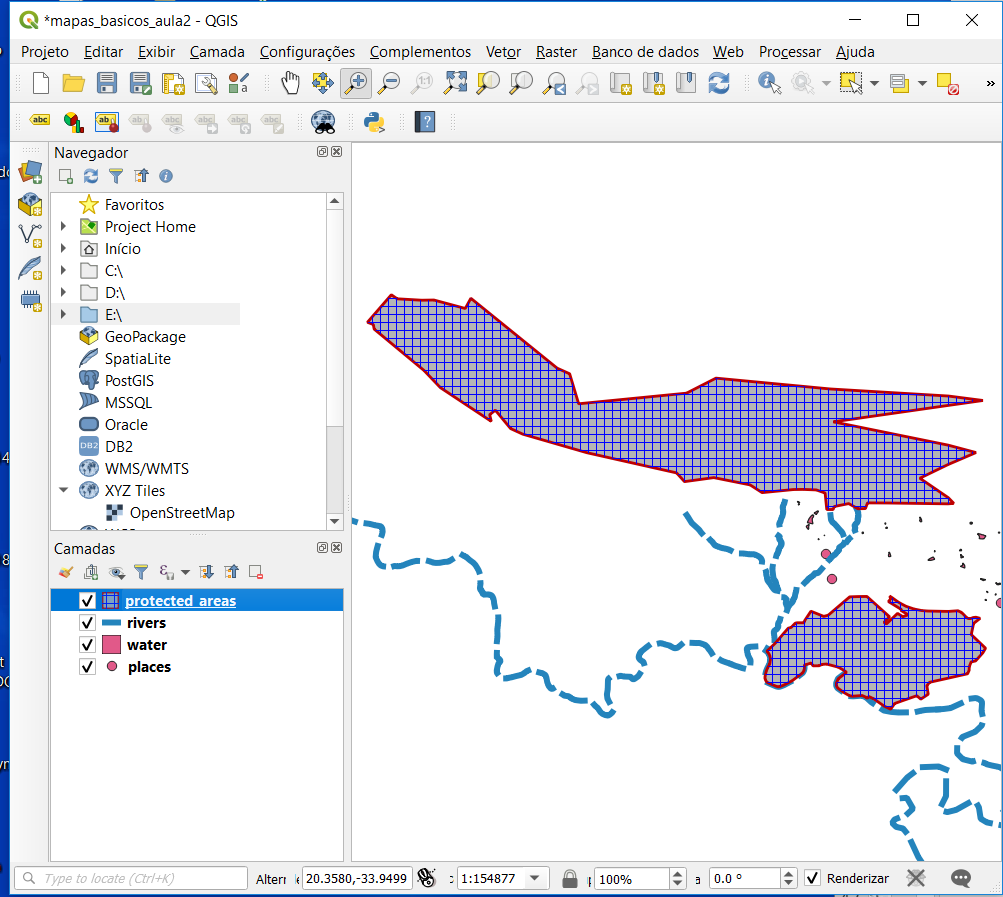 Temos agora o mapa das áreas protegidas com duas camadas de símbolos.

Podemos, se for o caso, inserir novas camadas de símbolos.
Tipos de camadas de símbolos
Cada tipo de vetor (ponto, linha e pológono) tem seu conjunto de tipos de símbolos.
Camadas de símbolos para pontos
Desmarque as camadas ativas e deixando somente “places’ ativada
Clique em “places” com o botão direito do mouse e escolha “Aproximar para a camada”
Clique em “places” com o botão direito e escolha “Propriedades” e depois “”Simbologia”

Clique em “Marcador simples” (o mesmo em “Tipo de camada símbolo”)  e escolha como símbolo a cruz 

Escolha tamanho = 4 mm, cor de preenchimento vermelha e cor do traço preta.
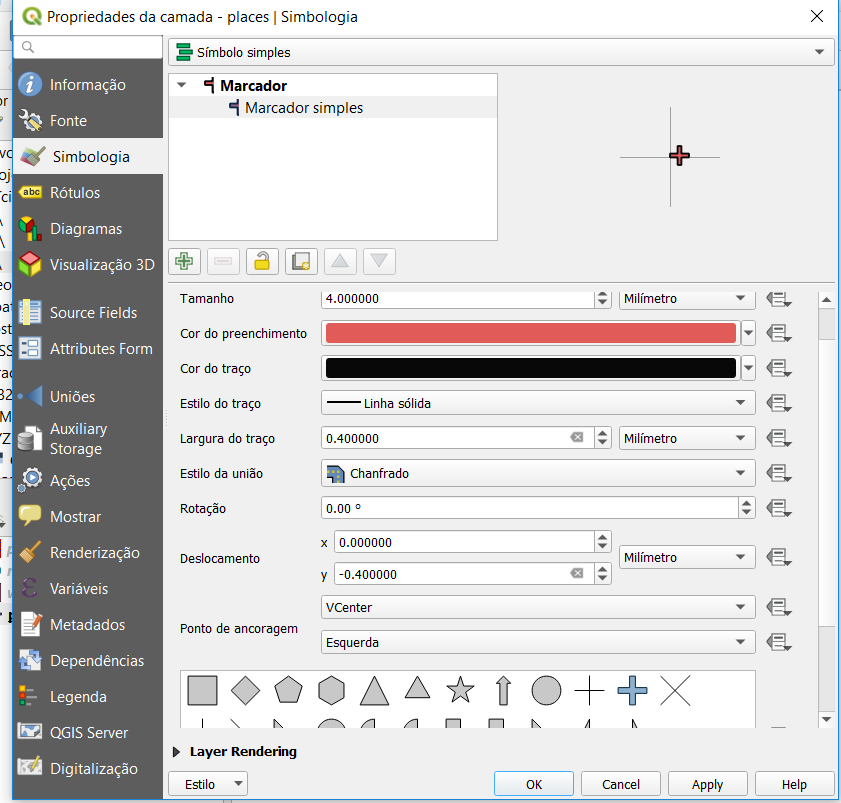 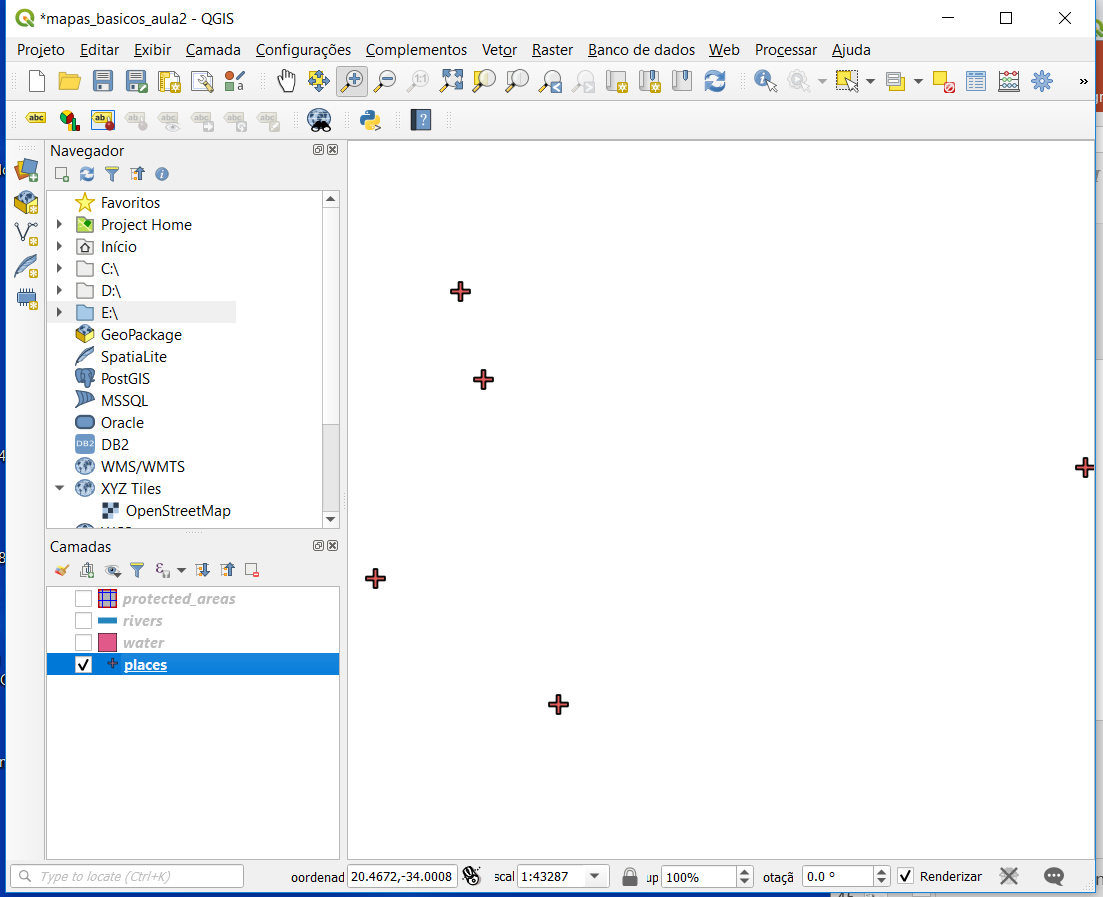 Camada de símbolos para linhas
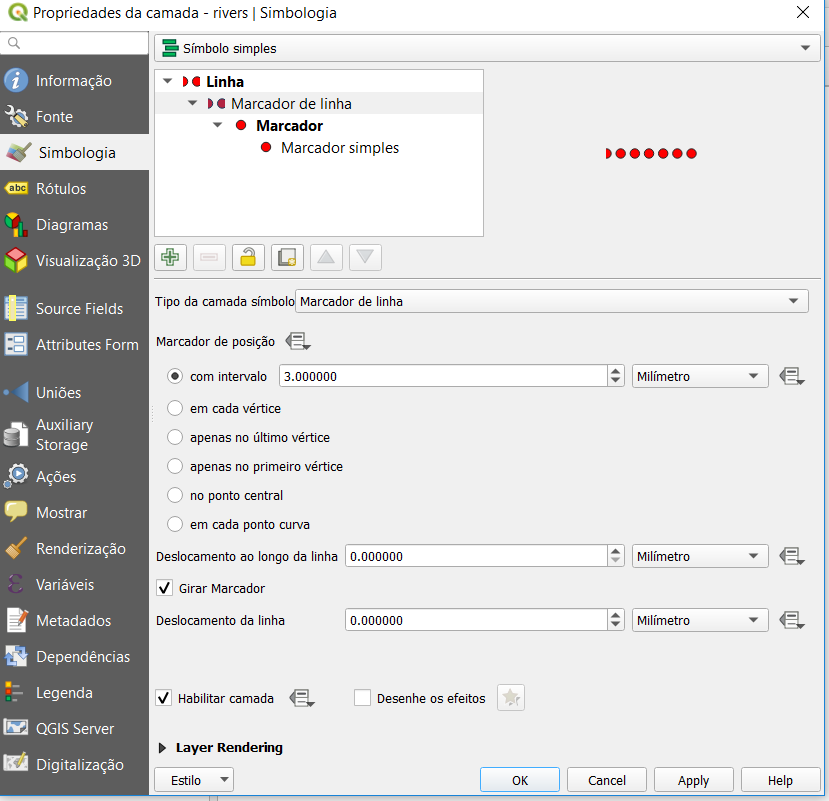 Deixe apenas a camada “rivers” selecionada

Acesse “Propriedades” e “Simbologia”

Clique em “Linha simples” e escolha em “Tipo de camada símbolo “Maracador de linha”
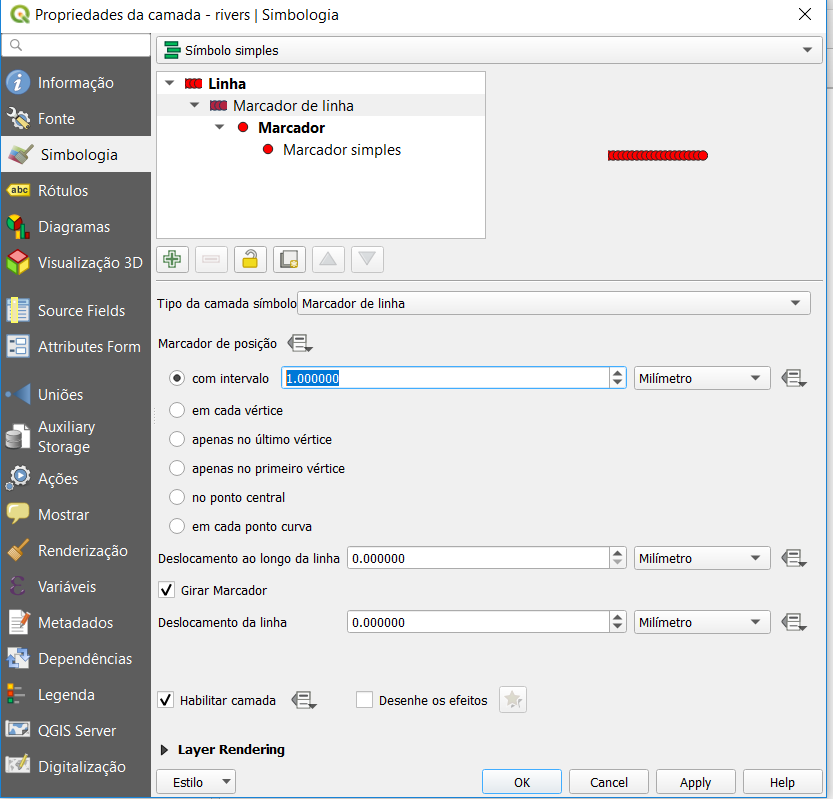 Agora clique em “Maracador de linha” e escolha “com interval” de 1mm

Clique em OK.
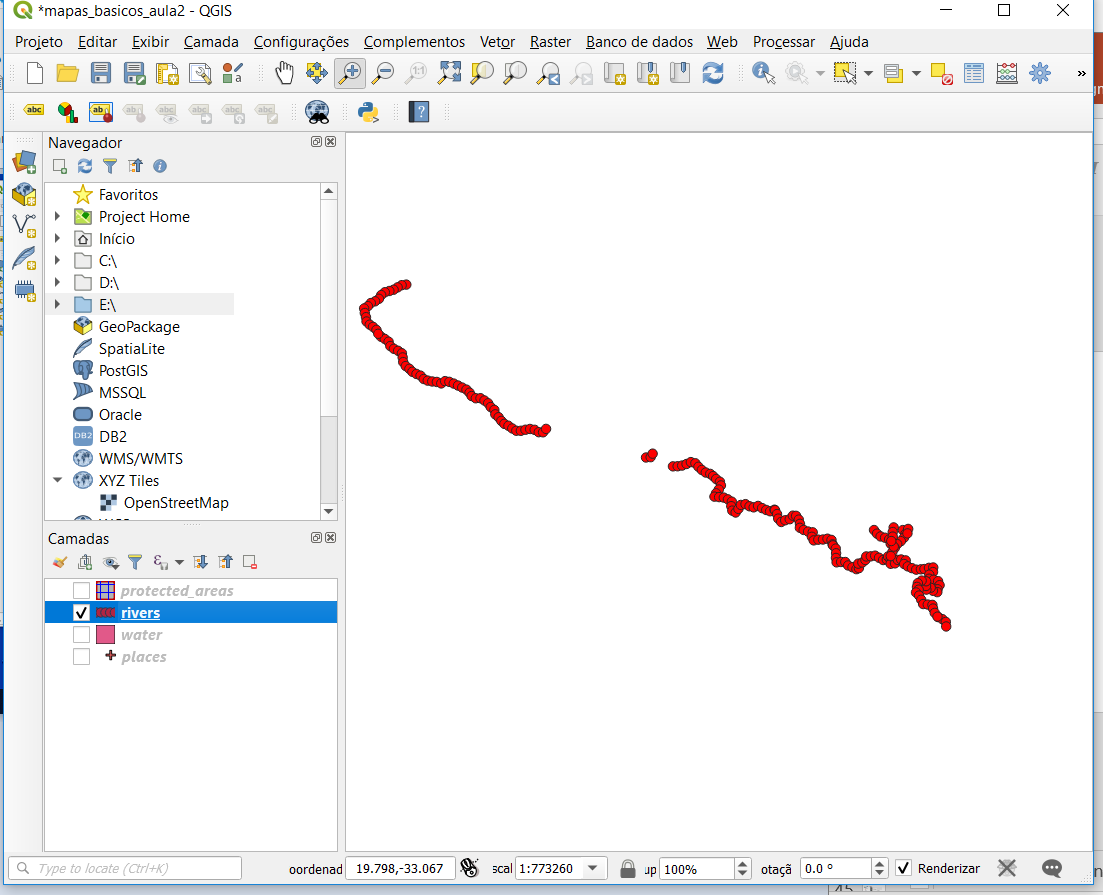 Lembre-se: antes de fechar o QGIS, salve o projeto no botão “Salvar como” se ele já tiver sido salvo anteriormente.

Ou então use o botão “Salvar projeto como” para salvar pela primeira vez.